DESARROLLO DE UN DODECAEDRO
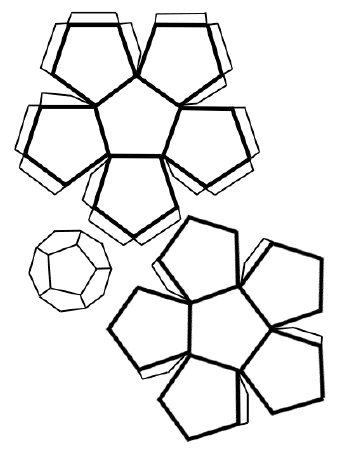 TODOS  LOS  LADOS DEL  DODECAEDRO
SON PENTAGONOS REGULARES Y CADA LADO
DEL PENTAGONO  VALE= 150